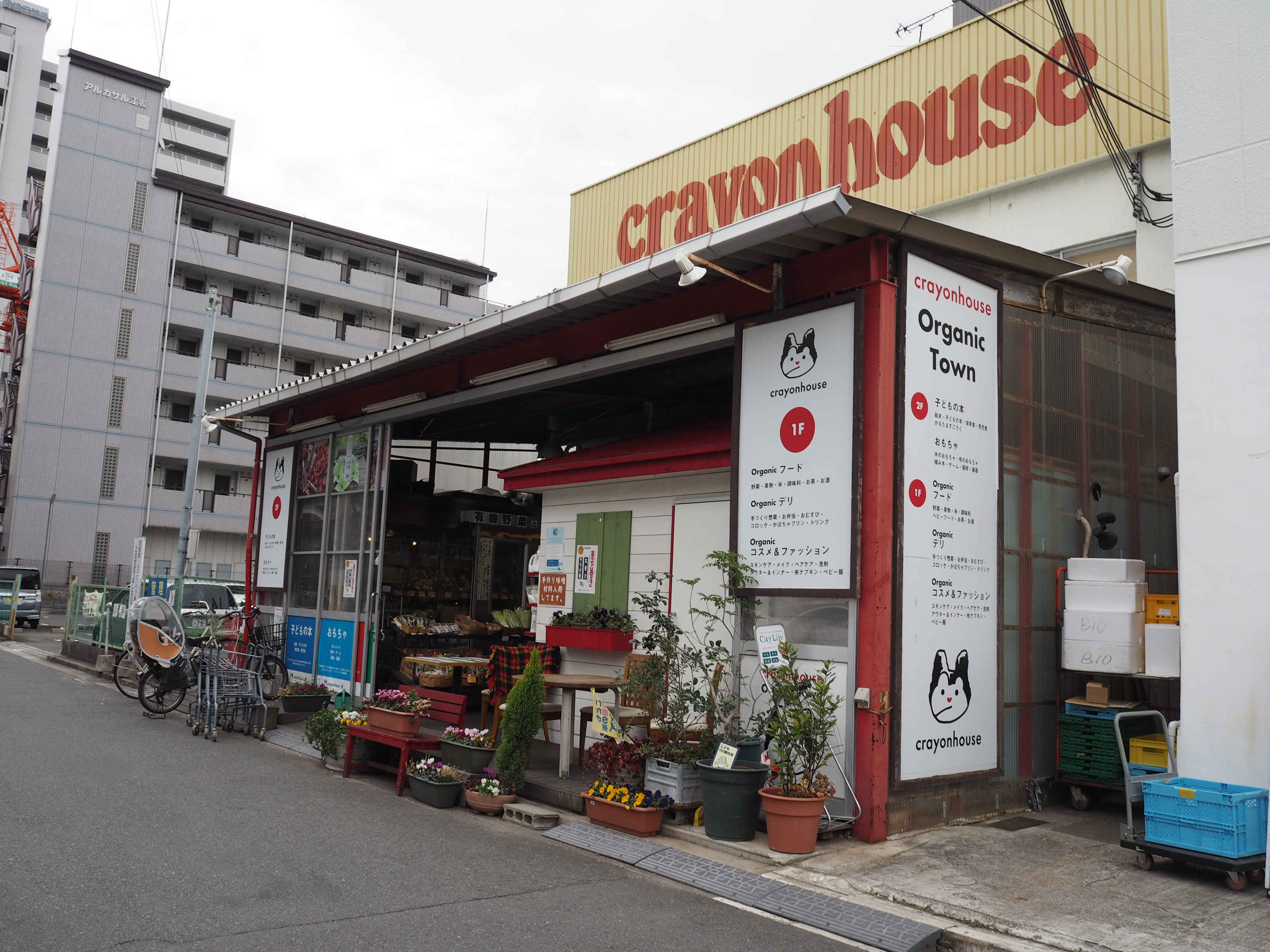 江坂

オーガニックと絵本のお店
クレヨンハウス